Healthy Lifestylesand Healthy Fertility
Mary Lee Barron PhD, APRN, FNP-BC, FAANP
Associate Professor
Southern Illinois University Edwardsville
Marquette Fertility Education LLC
Reproductive Health as a Marker of Overall Health
Disease Prevention	
The same habits that lead to healthy fertility in men and women prevent chronic disease later in life!
[Speaker Notes: There is a trend to delayed childbearing in the United States and industrialized countries and a parallel increase in infertility rates (Nouri et al., 2014). Understanding modifiable fertility risk factors and fertility self-care may lead to improved fertility and improved overall health. Besides preventing infertility, knowledge of modifiable fertility risk factors may lead to fertility self-care. 

Fertility self-care and knowledge of the issues associated with fertility and infertility is needed to prevent development of behaviors that may result in impaired fertility. 
Much of young people’s fertility health education is devoted to preventing pregnancy and avoiding sexually transmitted infections (STIs). Clinicians and NFP teachers comment that it is evident that young men and women lack fertility awareness (biologic function around conception) and fertility health knowledge.]
Aspects to consider:
Lifestyle
Stress
Exercise
Substance Use
Sleep Hygiene
Environment
Diet
ReproDuctive health-USA
(CDC, 2018)
US prevalence of subfertility and sterility in men is cumulative at 11.2%

US~13.1% women (7.5 mil) aged 15-44 with decreased fecundity (ability to conceive and maintain a pregnancy)

The prevalence of American couples (10%) suffering with sub-fertility and infertility is more prevalent than being diagnosed with Type II diabetes (8.6%)
[Speaker Notes: CDC. Fast Stats. https://www.cdc.gov/reproductivehealth/data_stats/  
CDC. NSFG. 2018 ; https://www.cdc.gov/nchs/nsfg/index.htm]
Men’s Health
What is your experience with being taught about staying healthy?

Was anything taught regarding healthy reproduction ?
Background:
Male factor infertility affects nearly 50% of infertile couples worldwide
Levine et al. (2017) 
198 study meta-analysis in Western Europe, North America, Australia and NZ
Average sperm count in these studies fell by 52.3% 
Can not be explained by genetics
Industrialized countries
Western lifestyle
EDCs (Endocrine Disrupting chemicals)
[Speaker Notes: Temporal trends 1973-2011; 198 study meta-analysis in Western Europe, North America, Australia and NZ
Average male sperm count in these studies fell by 52.3%

Wider implications: This comprehensive meta-regression analysis reports a significant decline in sperm counts (as measured by SC and TSC) between 1973 and 2011, driven by a 50-60% decline among men unselected by fertility from North America, Europe, Australia and New Zealand. 
Because of the significant public health implications of these results, research on the causes of this continuing decline is urgently needed.

References

Levine, H., Jørgensen, N., Martino-Andrade, A., Mendiola, J., Weksler-Derri, D., Mindlis, I., Pinotti, R., & Swan, S. H. (2017). Temporal trends in sperm count: a systematic review and meta-regression analysis. Human reproduction update, 23(6), 646–659. https://doi.org/10.1093/humupd/dmx022]
Age
Reproductive function begins to decline after 35 years
Number over 35 desiring children is rising (25%)
Increasing in the 50-54 year and 60+ group too
Chronic disease comes with age and has effects
Medications affect sperm count and quality:  Paxil, Tagamet, calcium channel blockers such as Cardiazem or Procardia for example and  some antibiotics.
[Speaker Notes: Many young adults overestimate the time that they have for optimal fertility and delay childbearing

Chronic disease effects on reproductive health.: For example, Diabetes leads to more miscarriages. Thyroid disease may suppress ovulation or lead to birth defects. In men, diabetes and thyroid disease may reduce sperm quality and reduce chances of becoming pregnant.

CDC. Fast Stats. https://www.cdc.gov/reproductivehealth/data_stats/  
CDC. NSFG. 2018 ; https://www.cdc.gov/nchs/nsfg/index.htm


Other meds: Erythromycin, gentamicin, neomycin, nitrofurantoin, tetracycline
Dilantin, sprironalactone, Methadone, Sulfasalazine,thioridazine]
Lifestyle factors (Men)
BMI (obesity) 
odds of infertility     10% for every 20 lbs
Lower testosterone
Higher estrogen levels
Higher risk of Cardiovascular disease
Higher risk of erectile dysfunction
Poorer sperm quality
Reduced fertility due to adverse changes in semen quality
Possible higher scrotal temperatures
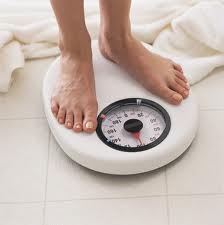 [Speaker Notes: Odds of infertility increase 10% for every 20 pounds overweight Sallmén, M., Sandler, D. P., Hoppin, J. A., Blair, A., & Baird, D. D. (2006). Reduced fertility among overweight and obese men. Epidemiology (Cambridge, Mass.), 17(5), 520–523. https://doi.org/10.1097/01.ede.0000229953.76862.e5


Kahn, B. E., & Brannigan, R. E. (2017). Obesity and male infertility. Current opinion in urology, 27(5), 441–445. https://doi.org/10.1097/MOU.0000000000000417

Leisegang, K., Henkel, R., & Agarwal, A. (2019). Obesity and metabolic syndrome associated with systemic inflammation and the impact on the male reproductive system. American journal of reproductive immunology (New York, N.Y. : 1989), 82(5), e13178. https://doi.org/10.1111/aji.13178]
Stress
Hormonal changes resulting in: 

Decreased steroid production
Decreased sperm formation      

       sperm density

       sperm motility

       abnormal sperm
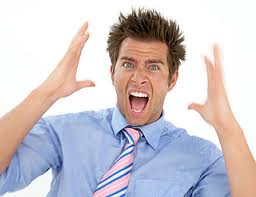 [Speaker Notes: Inconsistent research findings though

Ilacqua, A., Izzo, G., Emerenziani, G. P., Baldari, C., & Aversa, A. (2018). Lifestyle and fertility: the influence of stress and quality of life on male fertility. Reproductive biology and endocrinology : RB&E, 16(1), 115. https://doi.org/10.1186/s12958-018-0436-9

Hall E, Burt V. Male fertility: psychiatric considerations. Fertil Steril. 2012;97(2):434-439.

Gollenberg A, Liu F, Swan S, et al. Semen quality in fertile men in relation to
psychosocial stress. Fertil Steril. 2010;93(4):1104-1111.]
Exercise
Protective gear
Moderation
Rosety et al (2017)
Treadmill 3x week after a warm-up
Leads to improved semen quality

Overly intense? 
High levels of adrenal hormones lead to a testosterone deficiency; negative effect semen quality and sperm

Anabolic steroids
Reduce testosterone…therefore
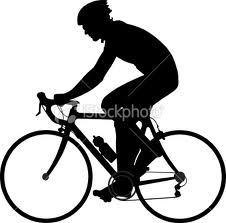 [Speaker Notes: Rosety, M. Á., Díaz, A. J., Rosety, J. M., Pery, M. T., Brenes-Martín, F., Bernardi, M., García, N., Rosety-Rodríguez, M., Ordoñez, F. J., & Rosety, I. (2017). Exercise improved semen quality and reproductive hormone levels in sedentary obese adults. Nutricion hospitalaria, 34(3), 603–607. https://doi.org/10.20960/nh.549

Jóźków, P., & Rossato, M. (2017). The Impact of Intense Exercise on Semen Quality. American journal of men's health, 11(3), 654–662. https://doi.org/10.1177/1557988316669045
Abstract
With expanding knowledge on the health benefits of exercise, there is an increasing demand for information on the andrological consequences of participating in sports. These consequences are especially important in the context of infertility problems worldwide. The so-called "male factor" is reported in up to 50% of couples having trouble with conception. The answer to the question, "Is physical activity good for male reproductive health?" is not straightforward. A number of studies have suggested that significant changes in semen parameters may occur due to sports training of certain types, intensities, and durations. The changes to these parameters vary in scope, direction, and magnitude. Findings in recreational athletes have also differed from those in professional athletes. This review of the current literature suggests that intense physical activity may affect the semen concentration, as well as the number of motile and morphologically normal spermatozoa. Training at higher intensities and with increased loads seems to be associated with more profound changes in semen quality. In recreational athletes, exercise has either a positive or neutral effect on semen parameters. Due to many limitations (e.g., global sperm count trends, concerns about the quality control of sperm evaluations, and new standards for semen analysis), comparisons among historical data and their interpretation are difficult.

Anabolic steroids harm male fertility by interfering with the hormone signals that are needed to produce sperm. Just how much damage is done depends on the drugs, dose and how long a man takes them.]
Smoking
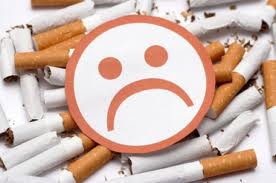 Affects all parameters
Semen volume
Sperm density, total count, 
motility, & morphology
Chronic smokers
13-17% decline in sperm counts
Nicotine & other chemical cause sperm DNA damage
Marijuana
Decreases 
testosterone production
libido
Sperm counts
Sperm motility
Acrosome reaction (necessary to fertilize)
Semen quality
Plasma LH levels, FSH levels
Increases ejaculation problems
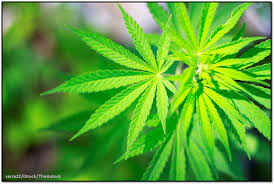 [Speaker Notes: There is another system in the human body that influences pain relief: the Endocannibinoid system. This is the system that Tylenol works in as a pain reliever. THC (the chemical in marijuana (cannabis) works in this system as well. But cannabis is really bad for healthy fertility in men and women.

Chronic cannabis use impairs human reproductive potential by disrupting the menstrual cycle, suppressing ovulation, and impairing embryo implantation and development in women 
In men: and by increasing ejaculation problems, reducing sperm count and motility, and generating a loss of libido and impotence in men.



References: Bari M, Battista N, Pirazzi V, Maccarrone M. The manifold actions of endocannabinoids on female and male reproductive events. Front Biosci 2011; 16: 498-516. 
Payne, K. S., Mazur, D. J., Hotaling, J. M., & Pastuszak, A. W. (2019). Cannabis and Male Fertility: A Systematic Review. The Journal of urology, 202(4), 674–681. https://doi.org/10.1097/JU.0000000000000248]
Alcohol
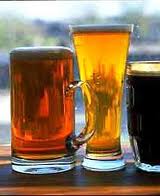 Decreases
Testosterone levels
Sperm counts
Sperm motility

Moderation is not a problem
Testosterone level is negatively correlated with duration of use
[Speaker Notes: Alcohol in moderation is really NOT problematic. The man who drinks daily and/or heavily will see diminished testosterone and sperm alterations.]
Scrotal temperature
Fever
hot tubs/sauna
tight underwear
Occupation
Cell phones
Laptop use
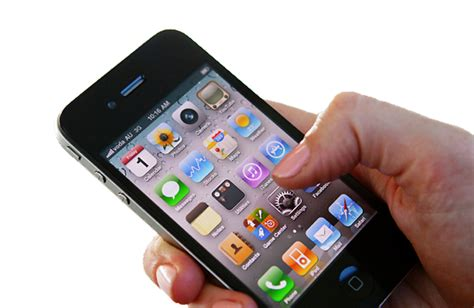 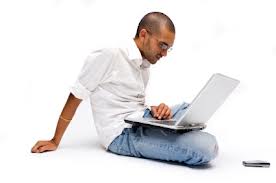 [Speaker Notes: Barron, M.L. (2013) Fertility literacy for men in primary care settings. Journal of Nurse Practitioners. 9, 155-160.


The cells of the testicles are temperature sensitive and must be several degrees cooler than normal body temperature to function properly. Raised scrotal temperature can depress semen quality: fever, hot tubs, bicycle shorts, exposure to high-temperature working conditions, and occupations that require long periods of sitting have been shown to affect sperm quality. Wearing tight underwear or using a laptop on the knees (heat produced by battery) may increase scrotal temperature. 

Laptop use:
Mortazavi SA, Taeb S, Mortazavi SM, Zarei S, Haghani M, Habibzadeh P, Shojaei-Fard MB. The Fundamental Reasons Why Laptop Computers should not be Used on Your Lap. J Biomed Phys Eng. 2016 Dec 1;6(4):279-284. PMID: 28144597; PMCID: PMC5219578.
When it is placed on the lap, not only the heat from a laptop computer can warm men's scrotums, the electromagnetic fields generated by laptop's internal electronic circuits as well as the Wi-Fi Radiofrequency radiation hazards (in a Wi-Fi connected laptop) may decrease sperm quality. Furthermore, due to poor working posture, laptops should not be used on the lap for long hours.

Cell phones
Okechukwu CE. Does the Use of Mobile Phone Affect Male Fertility? A Mini-Review. J Hum Reprod Sci. 2020 Jul-Sep;13(3):174-183. doi: 10.4103/jhrs.JHRS_126_19. Epub 2020 Oct 27. PMID: 33311902; PMCID: PMC7727890. Based on the outcomes of both human and animal studies analyzed in this review, animal and human spermatozoa exposed to EMR emitted by mobile phones had reduced motility, structural anomalies, and increased oxidative stress due to overproduction of reactive oxygen species. Scrotal hyperthermia and increased oxidative stress might be the key mechanisms through which EMR affects male fertility. However, these negative effects appear to be associated with the duration of mobile phone use.

Kamali K, Atarod M, Sarhadi S, Nikbakht J, Emami M, Maghsoudi R, Salimi H, Fallahpour B, Kamali N, Momtazan A, Ameli M. Effects of electromagnetic waves emitted from 3G+wi-fi modems on human semen analysis. Urologia. 2017 Oct 25;84(4):209-214. doi: 10.5301/uj.5000269. Epub 2017 Sep 14. PMID: 28967061.
Conclusions: 
Scientists have found that EMF stress can contribute to: 

Mitochondrial damage (resulting in low energy) ,
Free radical damage (which speeds up aging)
Decreased white blood cell count (reducing immunity)
Disrupted hormones like melatonin (which hurts sleep)

Electromagnetic waves (EMWs) emitted from 3G+wi-fi modems cause a significant decrease in sperm motility and velocity, especially in non-progressive motile sperms. Other parameters of semen analysis did not change significantly.EMWs, which are used in communications worldwide, are a suspected cause of male infertility. Many studies evaluated the effects of cell phones and wi-fi on fertility. To our knowledge, no study has yet been done to show the effects of EMWs emitted from 3G+wi-fi modems on fertility.Our study revealed a significant decrease in the quality of human semen after exposure to EMWs emitted from 3G+wi-fi modems.

The FCC last set standards for cellphone radiation in 1996, before Google, Wi-Fi or the iPhone came into existence! Meanwhile, scientists have been sounding the alarm on possible health effects.
The World Health Organization classified radiofrequency radiation exposure as possibly carcinogenic in 2011, because of its links to brain tumors. Recent studies also reveal a possible connection between cellphone radiation and issues with learning, memory, sleep and children’s brain development.]
What are the basics?
How fertility is evaluated:
	Physical exam
	Semen analysis
Number, shape, motility of sperm
Capacitation and acrosome reaction
Chromosomes and DNA damage
Semen quality
[Speaker Notes: Motility: 40% or more progressive motility...
Total No. of spermatozoa: 39 million or more 
Sperm concentration: 15 million or more/mL
Morphology: 4.0% or more (normal forms)

A low sperm count is anything under 10 million sperm per ml.

motility, capacitation, the acrosome reaction, sperm DNA damage, chromatin structure 

Capacitation: allows sperm to penetrate the outer layer of the egg, and chemical changes in the tail that allow a greater mobility in the sperm.
The acrosome reaction that occurs after sperm capacitation, plays an essential role during fertilization, by making sperma able of penetrating the zona (barrier membrane around the egg) and capable of fusing with the egg plasma membrane.

Sperm chromatin structure protects genetic integrity during transport of the paternal genome through the male and female reproductive tracts]
Women’s reproductive Health
What was the focus of the education in reproductive health?

What is your experience with being taught about staying healthy?

Was anything taught regarding healthy reproduction ?
Menstrual Cycle as a Marker
Reflects overall health
Age at menarche
Menstrual cycle characteristics
Risk factor for PCOS, CVD, reproductive CA
Menstrual cycle length as a non-invasive clinical marker of reproductive function
[Speaker Notes: PCOS: polycystic ovarian syndrome (an insulin resistance disorder)
CVD: Cardiovascular disease 
CA: Cancer]
Normal parameters of the menstrual cycle
21-38 day length
Post-ovulation phase of 9-17 days between women,  stable (1-2 days) in a woman.
Decrescendo or crescendo-decrescendo bleeding
Heavy to medium to light OR
Light to heavy to medium….
Menstrual Variability
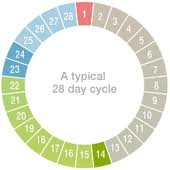 Definitions
What is normal?
Irregular cycle?
Longitudinal studies
80% of cycles are lengths other than 28 days
Expectation of women
Least variability: age 20-40
[Speaker Notes: Expectation of women:
Variability is to be expected. Because of the birth control pill (28 day pill packs), and referring to the monthly cycle, some women assume that the length of the cycle should be the same each “month”. However, what is “normal” is to vary: 40% of women vary by up to 7 days from cycle to cycle ie. 26 days, then 32 days, then 30 days etc. Another 20% can vary up to 14 days. Irregular cycling is defined as having 9 or less cycles per year. 
Treolar, a researcher in the 1960s, stated that women may be described as “irregularly irregular”

Treloar A, Boynton R, Behn B, Brown B. Variation of the human menstrual cycle through reproductive life. Int J Fertil. 1967;12(1Pt 2):77-126.]
Implications
Within-woman Variability >10 days
		Fertility and embryonic loss 
Functional disturbances in ovulation, conception, implantation, sustained pregnancy?
Later CV disease (heart attacks)
[Speaker Notes: TUESDAY, Nov. 6 (HealthDay News) -- A new study finds that women who have had one or more miscarriages are at increased risk for hardening of the arteries (atherosclerosis), which can lead to problems such as heart attack and stroke.
The study was scheduled for presentation Tuesday at the American Heart Association annual meeting in Los Angeles.
Researchers looked at health data from more than 1 million Danish women to examine the association between miscarriage and heart attack, stroke or renovascular hypertension, which is high blood pressure caused by narrowing of the arteries that carry blood to the kidneys.
Compared to women who had no miscarriages, women who had one miscarriage were 11 percent more likely to suffer a heart attack. The risk more than doubled in women who had four or more miscarriages, according to a heart association news release.
Women who had one miscarriage had a 13 percent increased risk of stroke, and those who had four or more miscarriages had an 89 percent increased risk.
Women who had one miscarriage had a 15 percent increased risk of renovascular hypertension, and those who had four or more miscarriages had nearly quadruple the risk.
Each additional miscarriage a women had led to a 9 percent increased risk of heart attack, a 13 percent increased risk of stroke and a 19 percent increased risk of renovascular hypertension.
Although the study found an association between number of miscarriages and certain heart risks, it did not prove a cause-and-effect relationship. Because this study was presented at a medical meeting, the data and conclusions should be viewed as preliminary until published in a peer-reviewed journal.]
OCPs mechanism of action
Tube
Ovary
Uterine lining
Cervix
[Speaker Notes: Point to each part of the female reproductive anatomy as you describe it.

This is a front view of the female reproductive organs.  It includes the pear shaped organ called the uterus or womb.  The two tubes called the fallopian or uterine tubes that come off each side of the uterus.  The ovaries are the small almond shaped organs that carry the egg cells.  This slide also points to the vagina, and the sensitive lips (vulva) on the outside of the vagina.  As we shall see, the woman can pick up sensations from this part of the female anatomy that indicate her time of fertility and peak fertility.  
One of the most important parts of this slide of the female anatomy is the cervix or what is often referred to as the neck of the uterus or womb.

Oral contraceptive pills suppress ovulation, but not all the time. The “pill” also thins the uterine lining (endometrium) so that it is very thin and can not support implantation of a fertilized egg. Therefore that new life passes out of the woman’s body. In this way, the pill is an abortion causing drug. Many women are not informed of that action.]
Post-contraceptive cycles
OCPs
Ovulation in the first cycle: 57%
Change in menstrual pattern:
Length prolonged until 9th cycle
Cycle disturbance and insufficient luteal phases until more frequent until the seventh cycle
NFP charts
Wait several cycles before trying to conceive
[Speaker Notes: Gnoth, C., Frank-Herrmann, P., Schmoll, A., Godehardt, E., & Freundl, G. (2002). Cycle characteristics after discontinuation of oral contraceptives. Gynecological endocrinology : the official journal of the International Society of Gynecological Endocrinology, 16(4), 307–317.
In the first 3 cycles off the “pill” the post-ovulatory phase is often insufficient to support pregnancy. Waiting several cycles is very important to avoiding a miscarriage.

Abstract
Nearly 60% of the women between 20 and 40 years of age who do not want to conceive choose oral contraceptives (OCs) for contraception in Germany. In an ongoing prospective study on the use of natural family planning in Germany, 175 women have been observed for 3,048 cycles immediately after having discontinued OCs (post-pill group). They were compared to a control group of 284 women observed for 6,251 cycles, who had never taken OCs. Both groups were comparable in age and sociodemographic characteristics. After discontinuing OCs, 57.9% of all first cycles were ovulatory with sufficient luteal phases. However, for the total post-pill group the cycle length was significantly prolonged up to the ninth cycle. A significantly higher number of luteal phases were insufficient in the post-pill group. Major cycle disturbances (cycle length > 35 days or luteal phase of < 10 days of elevated basal body temperature or anovulatory cycles) were significantly more frequent in the post-pill group up to the seventh cycle. Cycle disturbances after discontinuing OCs were reversible but the time of regeneration took up to 9 months (significant) or even longer (not significant). These results will help to counsel couples who wish to conceive after discontinuing OCs or who want to continue contraception with alternative methods]
Lifestyle factors
Stress
Shortens or lengths
High stress increases probability of lengthened cycle (>42 days)

Type of stress varies with age
[Speaker Notes: Stress may be associated with short or long MCs
or there may be no association.27,28 High levels of
perceived stress and stressful work conditions are
linked to increases in long cycles (> 43 days), alterations in menstrual function, fertility, and spontaneous abortion.28,29 

Barsom S, Mansfield P, Koch P, Gierach G, West S. Association between psychological stress and menstrual cycle characteristics in perimenopausal
women. Women Health Issues. 2004;14(6):235-241.

Fenster L, Waller K, Swan S, et al. Psychological stress in the workplace and menstrual function. Am J Epidemiol. 1999;149(2):127-134.

Harlow S, Matanoski G. The association between weight, physical activity, and stress and variation in the length of the menstrual cycle. Am J Epidemiol.
1991;133(1):38-49.]
Stressful work
High demand and low control in the job setting
Doubled risk for short cycles
? Poor follicular development – poor luteal function– short luteal phase (26% of cycles)
[Speaker Notes: Stressful jobs doubled the risk for short cycle length when stressful work was defined as high demand and low control in the job setting.(Nursing for example)
Stress, via corticotrophin-releasing hormone, inhibits LH and may lead to poor follicular development, resulting in abnormal corpus luteum function and
an insufficient luteal phases.

Fenster L, Waller K, Swan S, et al. Psychological stress in the workplace and menstrual function. Am J Epidemiol. 1999;149(2):127-134.

Harlow S, Matanoski G. The association between weight, physical activity, and stress and variation in the length of the menstrual cycle. Am J Epidemiol.
1991;133(1):38-49.]
Exercise
Current US guidelines: minimally 150 minutes per week for adults
Sit less and move more!
Health benefits 
Improved insulin levels
Minimally increased probability of long cycles in college women
>4 hours per week: 
increased follicular phase in women under 35 but not over 35
[Speaker Notes: Exercise is a highly beneficial activity, reduces stress, and improves the quality of life. Cardiovascular conditioning improves glycemic control from increased
tissue sensitivity to insulin. Physical inactivity is as dangerous to health as diabetes, smoking, or hyperlipidemia. Adults should do 150 minutes a week of
moderate-intensity exercise. US Department of Health and Human Services. Physical Activity Guidelines
for Americans. https://health.gov/our-work/physical-activity/current-guidelines. 

Moderation is key. The incidence of MC irregularity and adverse effects on fertility is highly variable and depends on the intensity,
volume, and type of exercise. Liu Y, Gold E, Lasley B, Johnson W. Factors affecting menstrual cycle
characteristics. Am J Epidemiol. 2004;160(2):131-140.
 Weight-bearing exercise is more likely to produce an MC disturbance, but non-weight-bearing activities, such as cycling or
swimming, can produce disturbances as well. Olive D. Exercise and fertility: an update. Curr Opin Obstetr Gynecol 2010;22(4):259-263.

Orio, F., Muscogiuri, G., Ascione, A., Marciano, F., Volpe, A., La Sala, G., Savastano, S., Colao, A., & Palomba, S. (2013). Effects of physical exercise on the female reproductive system. Minerva endocrinologica, 38(3), 305–319.]
Weight
Fertility is decreased when
<20 or >25 kg/m2 BMI
More studies on low BMI than high!
BMI and irregular cycles
Amenorrhea to luteal phase defects
Long cycle lengths
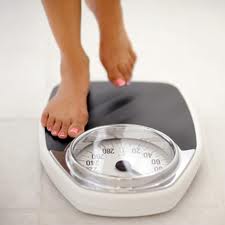 [Speaker Notes: Although it is well known that obesity rates in the United States are problematic, there are fewer studies examining high BMI and menstrual cycle disturbances than studies of low BMI.26 In a study of 436 women aged 24-35 who generated 4392 cycles, the longest mean cycle lengths occurred with the greater BMI, body fat mass, and body lean mass. That is, women with low BMI or high BMI associated with obesity both have longer than average cycle lengths.26]
Smoking
Tobacco:
Associated with short cycle lengths
4 fold risk with smoking 20 per day
10-20 per day: variable phases and lengths
Cycle lengths of ex-smokers
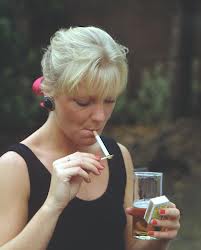 [Speaker Notes: Smoking is associated with short cycle length.37,38,39 Heavy smoking (at least 20 cigarettes per day) was associated with nearly four times the risk of short cycle (< 25 days) as was nonsmoking.39 Women who smoked an average of ten or more cigarettes per day had significantly more variable phase and menses lengths than nonsmokers. The data suggested that with greater smoking, there was a possible increased risk of anovulation and short luteal phase. Cycle lengths of ex-smokers with ten or more pack-years of exposure were also more likely to be short and have shorter luteal phases than those of never smokers.39 

Barron, M.L. (2013) Fertility literacy for women in primary care settings. Journal of Nurse Practitioners. 9, 161-166.
References
37. US Department of Health and Human Services. Physical Activity Guidelines for Americans. http://www.health.gov/paguidelines. 
38. Liu Y, Gold E, Lasley B, Johnson W. Factors affecting menstrual cycle characteristics. Am J Epidemiol. 2004;160(2):131-140.
39. Rowland A, Baird D, Sandler D, et al. Influence of medical conditions and lifestyle factors on the menstrual cycle. Epidemiology. 2002;13(6):668-674.]
Marijuana: (THC)
Disrupts ovulation
Found in vaginal mucus & uterine fluids
Effect on contact with sperm
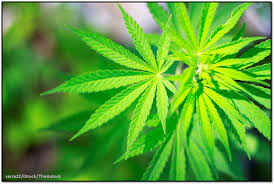 [Speaker Notes: Marijuana and female fertility
Women who smoke marijuana may find that this affects their ovulation cycle. Small amounts of the primary chemical tetrahydrocannabinols (THC’s) are found in vaginal mucus and in smaller quantities in their reproductive organs, e.g. uterus.
These amounts of THC’s affect any sperm they come into contact with. They cause them to become over-stimulated and break down before they reach the egg. This prevents fertilization and conception.
Marijuana can cause irregular or missed periods. However, some women claim that it increases blood flow which reduces painful cramping.

marijuana disrupts brain centers that regulate hormone production in both males and females. Luteinizing hormone (LH) is suppressed by marijuana so that it doesn't rise at midcycle to trigger ovulation. This is one way it can impair your fertility if used regularly... Marijuana also can elevate prolactin, a pituitary hormone that in turn suppresses the normal menstrual cycle and ovarian hormone production. So marijuana can decrease ovarian estradiol production, as well as compete with what estradiol you do produce for binding at the estrogen receptor... Endocrine effects of marijuana can damage sexual function and fertility in both sexes.

Chronic cannabis use impairs human reproductive potential by disrupting the menstrual cycle, suppressing oogenesis, and impairing embryo implantation and development in women and by increasing ejaculation problems, reducing sperm count and motility, and generating a loss of libido and impotence in men [110].]
Alcohol and Caffeine
Few studies on the effect on the cycle
Decreased fertility seen with high consumption (>8 drinks per week)







Neither alcohol or caffeine impair to the point of decreasing fertility (Chavarro)
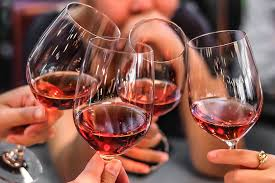 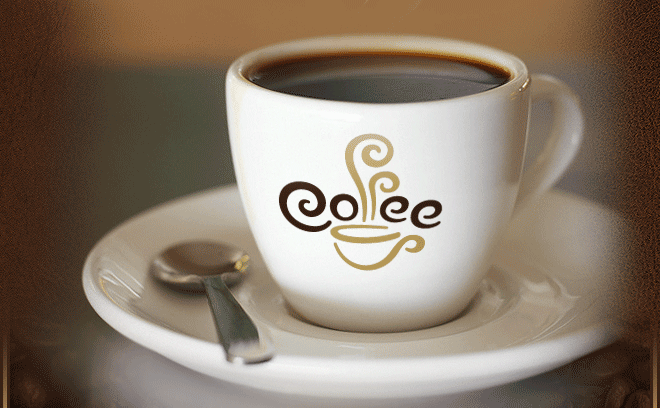 Melatonin (Men & Women)
Light suppresses in a dose-dependent fashion
Anti-cancer hormone (scavenger of free radicals)
Reduces oxidative stress (inflammation)

Reduced with age, insomnia, CAD, and other conditions
[Speaker Notes: Increased melatonin in hypothalamic conditions
Light; minimal with 200-300 lux and complete suppression with 2000-2500 lux.
Response rapid, half life is 28 minutes in the blood.


cephalalgia, diabetic neuropathy, RA, liver cirrhosis, porphyria]
Melatonin’s effect on                   reproductive physiology
Stimulatory effect on Brain hormones (LH, FSH)

Direct action on ovarian cells (promotes ovulation)

Sequestered in the follicular fluid

After ovulation: influence disappears

Stimulates progesterone
[Speaker Notes: Particularly LH, in the follicular phase
Granulosa cells in the ovary and found in the follicular fluid but not made in the ovary
LH is pulsatile, secreted at night, like melatonin. IN the artic, the dark season is associated with prolonged melatonin secretion, enhance LH levels, and defective ovulation. Alaskan women note the change in their cycles with the seasons.
Luteal phase: FSH, LH , TSH influence disappears
Stimulates Progesterone from corpus luteum (supporting pregnancy)

Melatonin, found in the
follicular fluid surrounding the egg, is associated with gonadotropin levels and influences ovulation. This hormone may be involved in the pathology underlying
PCOS, hypothalamic amenorrhea, and psychopathology. Minimizing exposure to ambient light at night can be accomplished by maximally darkening the bedroom and using an alarm clock with red light (humans are spectrally sensitive to light, especially green or blue). This has a positive effect on MC parameters, including cervical mucus secretion. 
Female shift workers report more menstrual irregularity and longer cycle lengths. Shift workers exposed to light at night showed an association with menstrual function, with possible implications for fertility and other cycle-related aspects of women’s health. Women with 20 months of rotating shift work were more likely to have irregular or short
cycles. For irregular patterns and for 40-plus-day cycles, there was evidence of a dose response with increasing months of rotating shift work.]
Melatonin and Egg/Sperm quality
Melatonin mitigates oxidative stress and therefore DNA damage
The follicular environment is naturally protective against oxidative damage

Melatonin receptors are on spermatazoa
Higher percentage of motile sperm and progressively motile sperm with higher melatonin levels
Improved sperm quality
Vulnerable Women
Effect of Shift work

Circadian Clock problems???
PCOS
Hypothalamic amenorrhea (no cycles)
Psychopathology such as PMS. 
Depression during pregnancy and postpartum
[Speaker Notes: Long established that shift workers more likely to experience circadian disruptions
More bleeding
More cramps
Evidence of a dose response
20 months or more of exposure more likely to have irregular or short cycles

Fernando, S. & Rombauts, L (2014) Melatonin: shedding light on infertility? – a review of the recent literature. Journal of Ovarian Research, 7:98]
Menstrual cycle changes:     ovarian function
Low levels of light exposure
Association with depressive disorders
Early decline of ovarian function in depressed women
Sleep Hygiene for Men and Women
Nighttime ambient light exposure
Red alarm clock
Positive effect on menstrual parameters
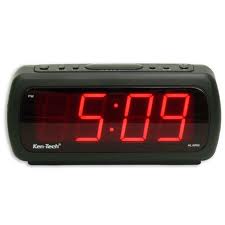 [Speaker Notes: Joy DeFelice quote: Your bedroom should be so dark that you can not see a picture on the wall.

Red alarm clock: red light is the placebo used in research studies. Avoid Blue or Green light as we are spectrally sensitive

Nighttime ambient light exposure may have pronounced effects on the MC through the influence of melatonin secretion.]
Managing Stress for Better Sleep
Assess what is stressful
Seek social support
Practice thought management
Exercise
Eat a healthy diet
Get adequate sleep!
Delegate responsibility
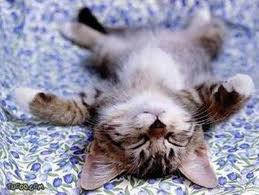 Environment
Endocrine disrupting chemicals (EDCs) act on hormone receptors

	lead
	pesticides
	components in non-stick pans
	plasticizers in toys, cosmetics and 		lubricants
[Speaker Notes: Our environment is filled with endocrine disrupting chemicals (EDCs) that have been found to have negative consequences on fertility.i Examples of these EDCs include lead, pesticides, water repellant components in non-stick pans, and plasticizers used in cosmetics, toys, and even lubricants.i These chemicals act on androgen receptors to either activate or inhibit them.i Normally, these receptors respond to hormones like estrogen and testosterone in our bodies. These hormones are vital to fetal growth and development, including the reproductive organs, as well as development and maintenance of fertility in children and adults.i]
Environmental Example: BPA
Reproductive disorders in men and women
Fetal brain development
Reproductive cancers: breast and prostate
[Speaker Notes: BPA:
Reproductive disorders
In 2013, scientists published study findings showing that BPA exposure can affect egg maturation in humans (1).
A 2015 review found evidence that BPA can interfere with endocrine function involving the hypothalamus and pituitary gland (2).
The researchers suggest that this type of action can affect puberty and ovulation and may lead to infertility. They add that the impact may be “lifelong and transgenerational.”

According to a 2009 study that looked at the effect of males’ exposure to BPA at work, BPA may affect male fertility (3). The findings indicate that high level exposure may increase the risk of erectile dysfunction and problems with sexual desire and ejaculation.

Fetal Brain

Environmental exposure to BPA has the potential to affect the developing brain during gestation, according to research.
The impact includes changes in structural development, interference with estrogen regulation, and DNA modifications. This could have effects on social behavior and anxiety after birth


1 Machtinger R, Combelles CM, Missmer SA, Correia KF, Williams P, Hauser R, Racowsky C. Bisphenol-A and human oocyte maturation in vitro. Hum Reprod. 2013 Oct;28(10):2735-45. doi: 10.1093/humrep/det312. Epub 2013 Jul 30. PMID: 23904465; PMCID: PMC3777571.

2. Huo X, Chen D, He Y, Zhu W, Zhou W, Zhang J. Bisphenol-A and Female Infertility: A Possible Role of Gene-Environment Interactions. Int J Environ Res Public Health. 2015 Sep 7;12(9):11101-16. doi: 10.3390/ijerph120911101. PMID: 26371021; PMCID: PMC4586663.

3. Li D, Zhou Z, Qing D, He Y, Wu T, Miao M, Wang J, Weng X, Ferber JR, Herrinton LJ, Zhu Q, Gao E, Checkoway H, Yuan W. Occupational exposure to bisphenol-A (BPA) and the risk of self-reported male sexual dysfunction. Hum Reprod. 2010 Feb;25(2):519-27. doi:

4. Wolstenholme JT, Rissman EF, Connelly JJ. The role of Bisphenol A in shaping the brain, epigenome and behavior. Horm Behav. 2011 Mar;59(3):296-305. doi: 10.1016/j.yhbeh.2010.10.001. Epub 2010 Oct 26. PMID: 21029734; PMCID: PMC3725332.]
Avoiding exposure
BPA is a chemical that is present in hard plastics, including drinking water bottles and many household items.
choosing glass, steel, or porcelain containers for hot food
avoiding microwaving in plastic  food containers
reducing the consumption of canned foods
containers with recycle codes 3 or 7 may have BPA in them
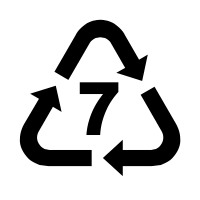 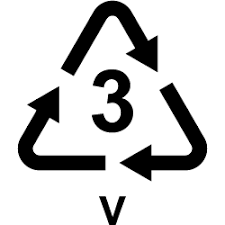 Does this make a difference?
Processed and packaged foods are among  the major sources of exposure to the chemicals

Research quality varies

In small study (2011), researchers  measured the levels of BPA in people’s bodies after just 3 days of their eating a “fresh food diet”, with no products taken from a can or plastic packaging. They found that levels of BPA fell significantly during this time.
[Speaker Notes: Rudel RA, Gray JM, Engel CL, Rawsthorne TW, Dodson RE, Ackerman JM, Rizzo J, Nudelman JL, Brody JG. Food packaging and bisphenol A and bis(2-ethyhexyl) phthalate exposure: findings from a dietary intervention. Environ Health Perspect. 2011 Jul;119(7):914-20. doi: 10.1289/ehp.1003170. Epub 2011 Mar 30. PMID: 21450549; PMCID: PMC3223004.]
Think Mediterranean Diet!
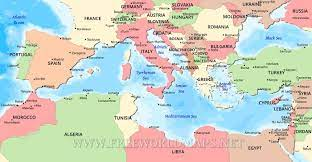 Fertility Diet
Recommendations for both men and women. 
Chavarro: The Fertility Diet


Lack of information for Preconception Health in Men!
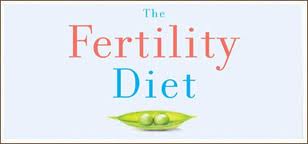 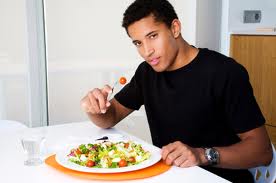 [Speaker Notes: Chavarro and colleagues23 (2007-2010) prospectively followed a cohort of 17,544 women (Nurses’ Health Study II) without a history of infertility for 8
years as they tried to become pregnant or became pregnant. The aim was to examine modifiable risk factors of women who became pregnant versus
those who did not in this observational study. Lowrisk lifestyle factors, including diet, weight control, and physical activity, were associated with a 69%
lower risk of ovulatory disorder infertility. 
Because PCOS and anovulation contribute significantly to infertility, some of the recommendations are geared to this population. For example,
the recommendation to avoid skim milk and drink whole milk is because skim milk has more of a stimulant effect on Insulin Growth Factor-1, leading to
more insulin resistance, which is tied to the pathogenesis of PCOS. to all women of childbearing age:
 Take a daily multivitamin containing folic acid 400 mcg (4 mg if previous child with neural tube defect) that does not exceed recommended
daily allowances
 Get 18 mg/day of iron from foods and/or supplements
 Limit saturated fat  8% of daily intake
 Consume a daily serving of a full-fat dairy food, such as whole milk, ice cream, or cheese; 1000-1300 mg of calcium via food and supplement
Women need healthy fats to make hormones. Avoid low-fat dairy as it contains more IGF-1 which leads to insulin resistance.
 Avoid transfats: any product with partially hydrogenated vegetable oil; don’t bake with shortening, don’t eat fried foods (most commercial
baked goods and fast food). Replace unhealthy fats with healthy types such as monounsaturated or polyunsaturated fats
 Do eat oils, omega-3, and nuts (10%-15% of daily calories or 22-27 gm). Drink water (plain, flavored, sparkling) instead of sodas
 Choose organic popcorn instead of chips.  Slow the carbs (slowly digested, rich in fiber), focusing on quality and diversity: whole grains, whole grain pastas, beans, vegetables,
and whole fruit An estimated 20% of ovulatory infertility could be avoided if women consumed  3 multivitamins per week. The intake of folic acid, iron and
vitamins B1, B2, and D decreases ovulatory infertility.

Chavarro JE, Willet WC. The Fertility Diet. New York: McGraw-Hill; 2007.
Gardiner PM, Nelson L, Shellhaas CS, et al. The clinical content of preconception care: nutrition and dietary supplements. Am J Obstet Gynecol.
2008;199(6 Suppl 2):S345-S356.
Chavarro JE, Rich-Edwards JW, Rosner BA, Willett WC. Use of multivitamins, intake of B vitamins, and risk of ovulatory infertility. Fertil Steril.
2008;89:668-676.
Westphal LM, Polan ML, Trant AS. Double-blind, placebo-controlled study of Fertilityblend: a nutritional supplement for improving fertility in women. Clin
Exp Obstet Gynecol. 2006;33:205-208..]
[Speaker Notes: These recommendations were based on a retrospective study of data from the Nurses Health Study II (1991-1999) looking at modifiable risk factors of women who became pregnant versus those who did not. Because PCOS and anovulation contributes significantly to infertility some of the recommendations are geared to this population. For example, the recommendation to avoid skim milk and drink whole milk is based on the fact that skim milk has a more stimulant effect of Insulin Growth Factor-1, leading to more insulin resistance, which is tied to the pathogenesis of PCOS.22 Many of the recommendations are the same that most NPs would make to all women of childbearing age:

 
Research suggests a strong inverse relationship between folic acid intake and ovulatory infertility. 24,25 An estimated 20% of ovulatory infertility could be avoided if women consumed >3 multivitamins per week. The intake of folic acid, iron, vitamins B1, B2, and D weakened the inverse association between multivitamins and ovulatory infertility. Folic acid supplementation is already recommended to prevent neural-tube defects. The added effect of decreasing ovulatory infertility is a plus.]
Thanks! Questions?
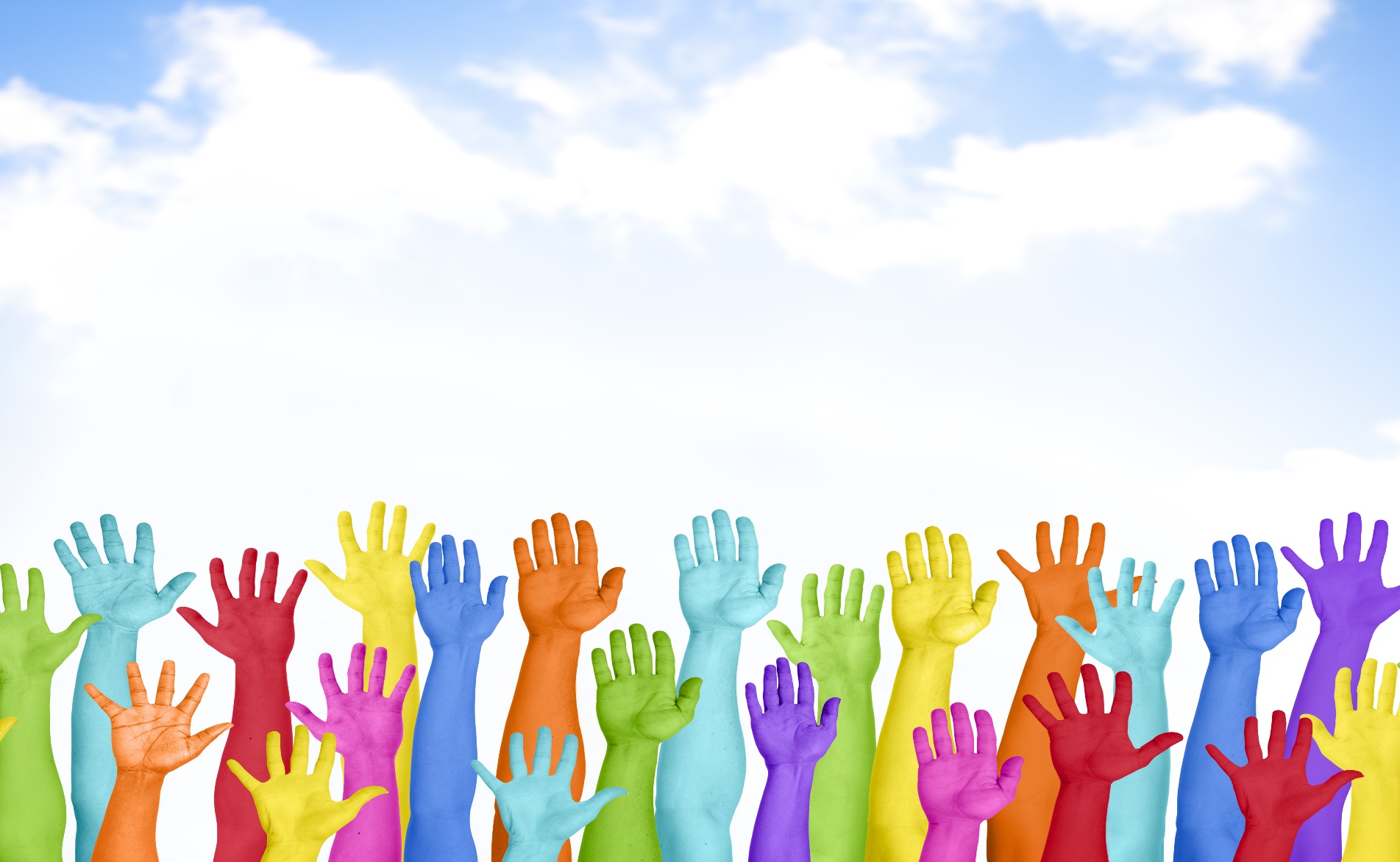